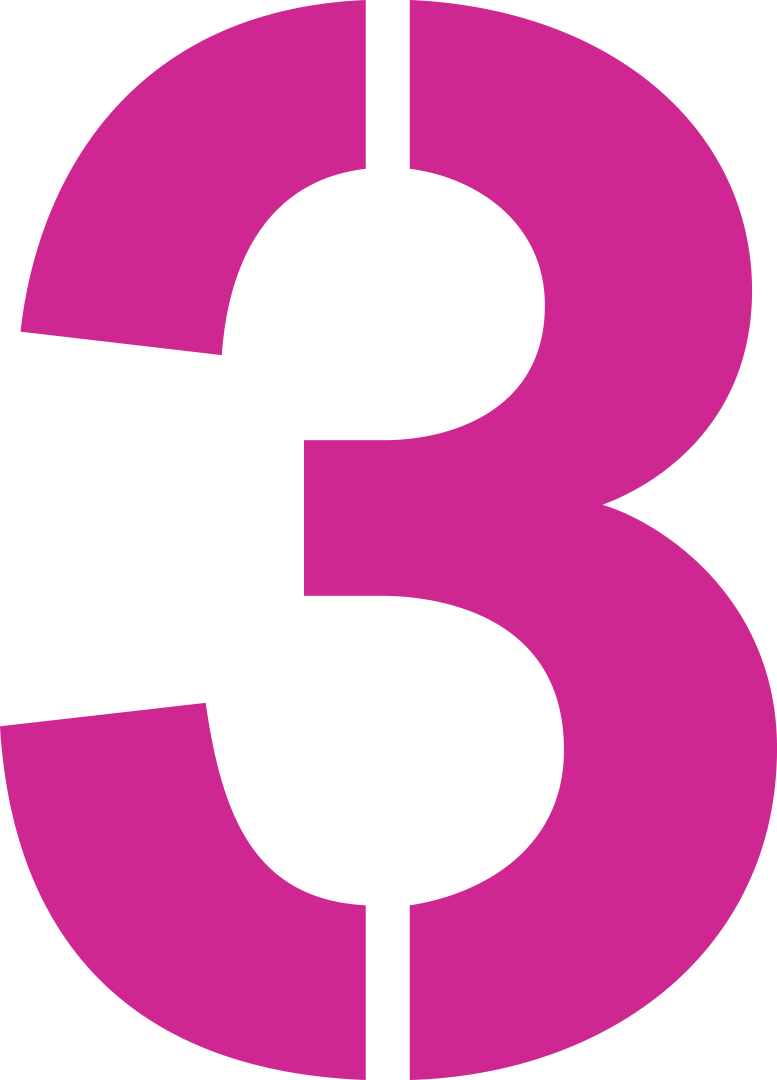 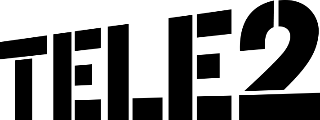 В TELE2 МЫ СЛЕДУЕМ ТРЕМ  ПРИНЦИПАМ:
1
2
3
ВЫГОДА
Для сотрудников бюджетных учреждений у нас есть
оптимальные предложения по разумным ценам
ПРОСТОТА
Мы дорожим вашим временем, поэтому написали все просто, четко и по делу
ЧЕСТНОСТЬ
У нас всегда прозрачные условия и искренние отношения с абонентами
НАШИ ОСНОВНЫЕ ПРЕИМУЩЕСТВАНА НОВЫХ ТАРИФАХ
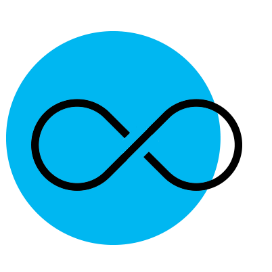 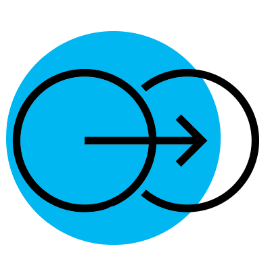 Безлимитные звонки  на Tele2 по России
Во все наши тарифы включены звонкина все номера России
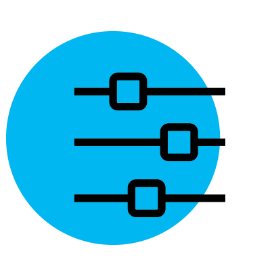 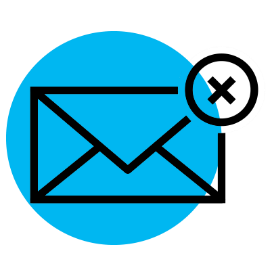 Тарифы действуют
в поездках по России
Без лишних SMS  в пакетах
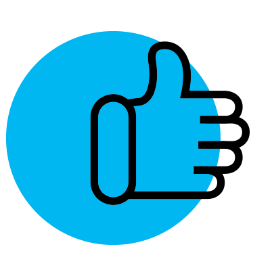 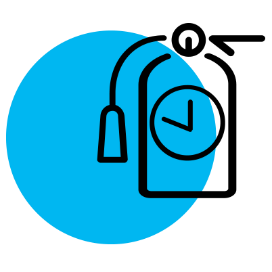 Безлимитные соцсети,  мессенджеры, навигация
Минуты и гигабайты
не сгорают и переносятся  на следующий месяц
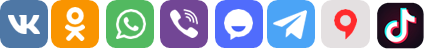 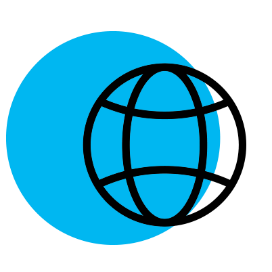 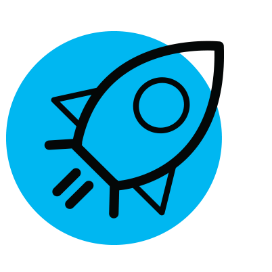 SOS-пакет: будьтена связи, если недостаточно средств
Обмен минут на ГБ
МОБИЛЬНАЯ СВЯЗЬДЛЯ СОТРУДНИКА УЧРЕЖДЕНИЯ
Выберите тарифный план с безлимитным общением внутри сети Tele2
«Мой бизнес S»
250 руб./мес
225 руб./мес.
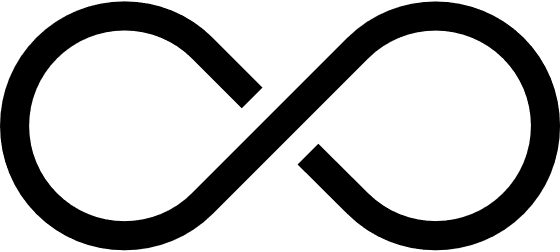 Пакеты минут, SMS/MMS и интернета действуют на территории всей России, за исключением г. Севастополь и Республики Крым. Входящие в Крыму – 0 руб./мин.  Все цены указаны с НДС. Предложение действительно до 31.12.2021
МОБИЛЬНАЯ СВЯЗЬДЛЯ СОТРУДНИКА УЧРЕЖДЕНИЯ
Выберите тарифный план с безлимитным общением внутри сети Tele2
«Мой бизнес M»
300  руб./мес
240 руб./мес.
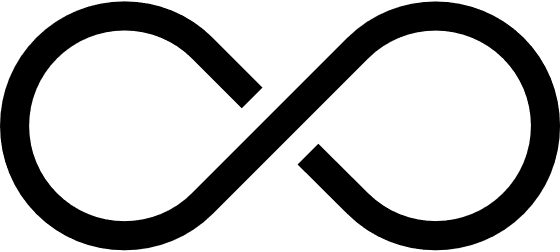 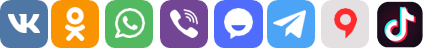 Пакеты минут, SMS/MMS и интернета действуют на территории всей России, за исключением г. Севастополь и Республики Крым. Входящие в Крыму – 0 руб./мин.  Все цены указаны с НДС. Предложение действительно до 31.12.2021
МОБИЛЬНАЯ СВЯЗЬДЛЯ СОТРУДНИКОВ УЧРЕЖДЕНИЯ
Выберите тарифный план с безлимитным общением внутри сети Tele2
«Мой бизнес L»
400 руб./мес
320 руб./мес.
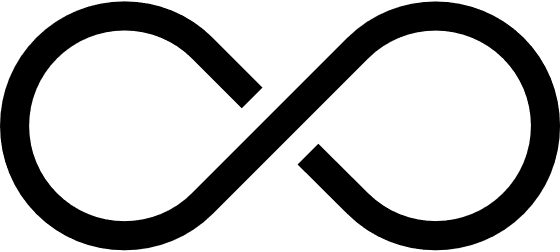 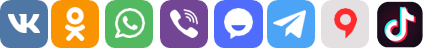 Пакеты минут, SMS/MMS и интернета действуют на территории всей России, за исключением г. Севастополь и Республики Крым. Входящие в Крыму – 0 руб./мин.  Все цены указаны с НДС. Предложение действительно до 31.12.2021